PowerPoint Committee Project Charter Template
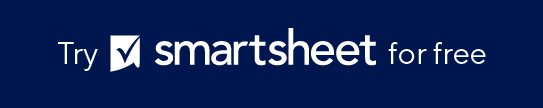 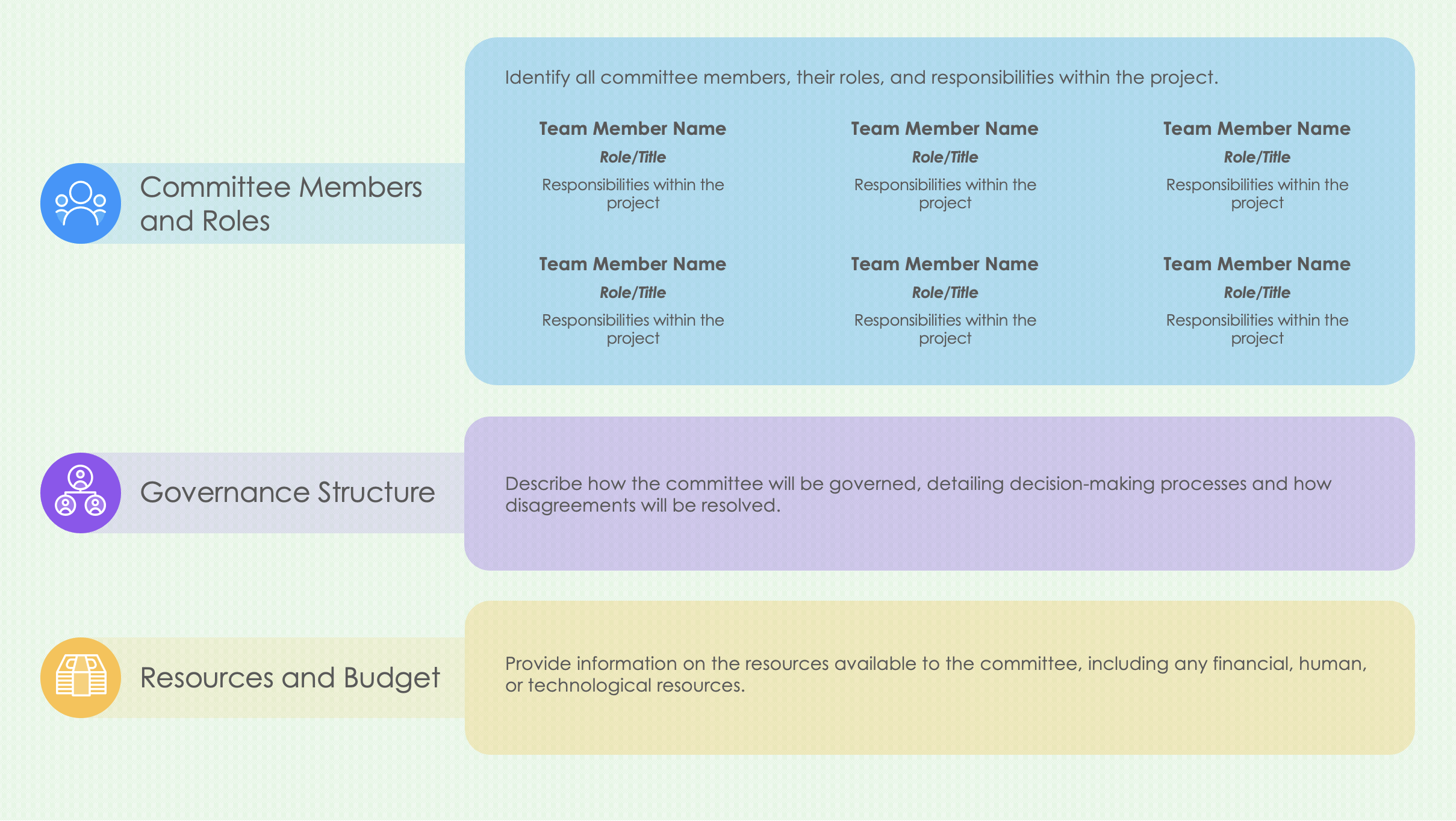 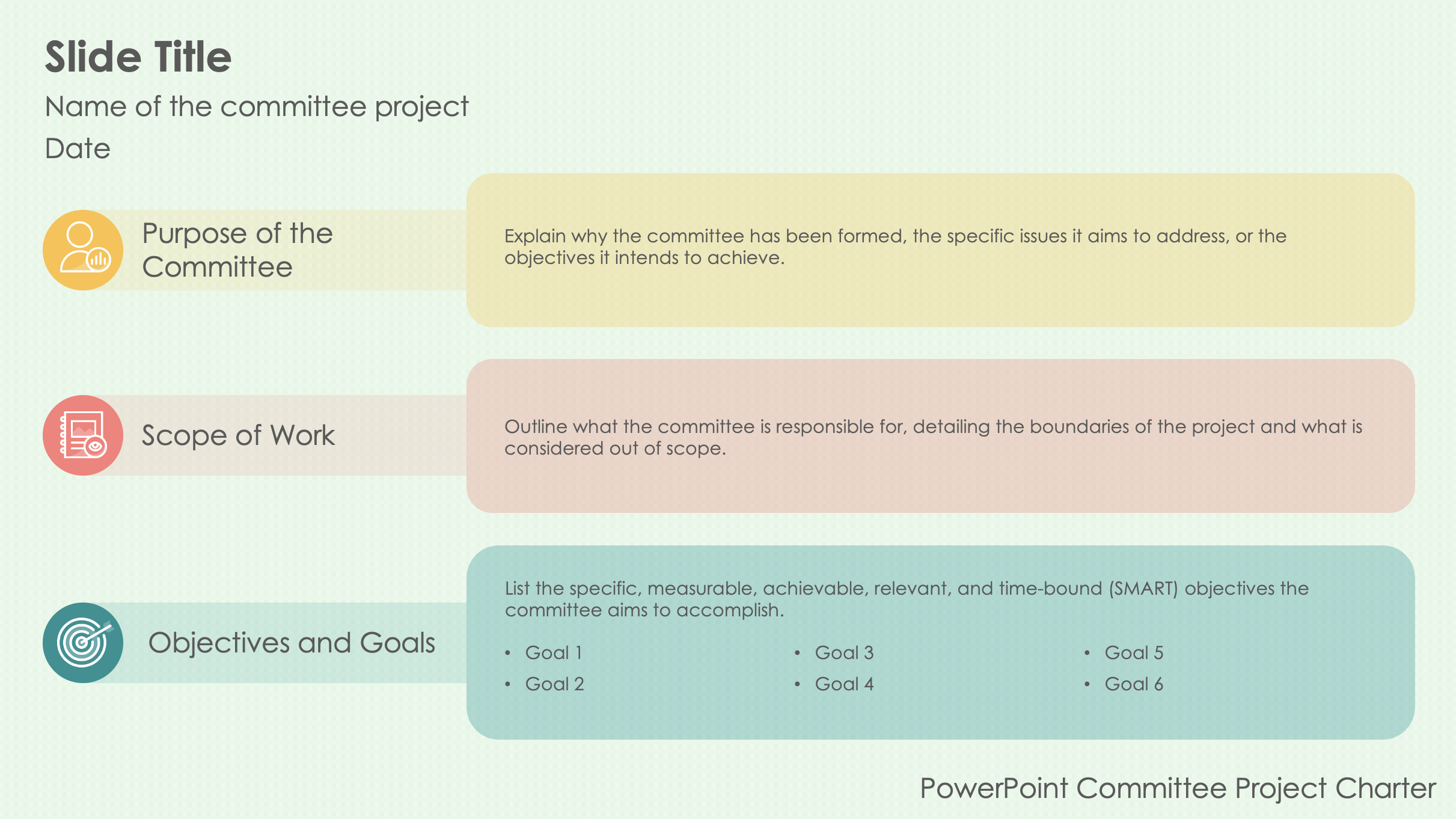 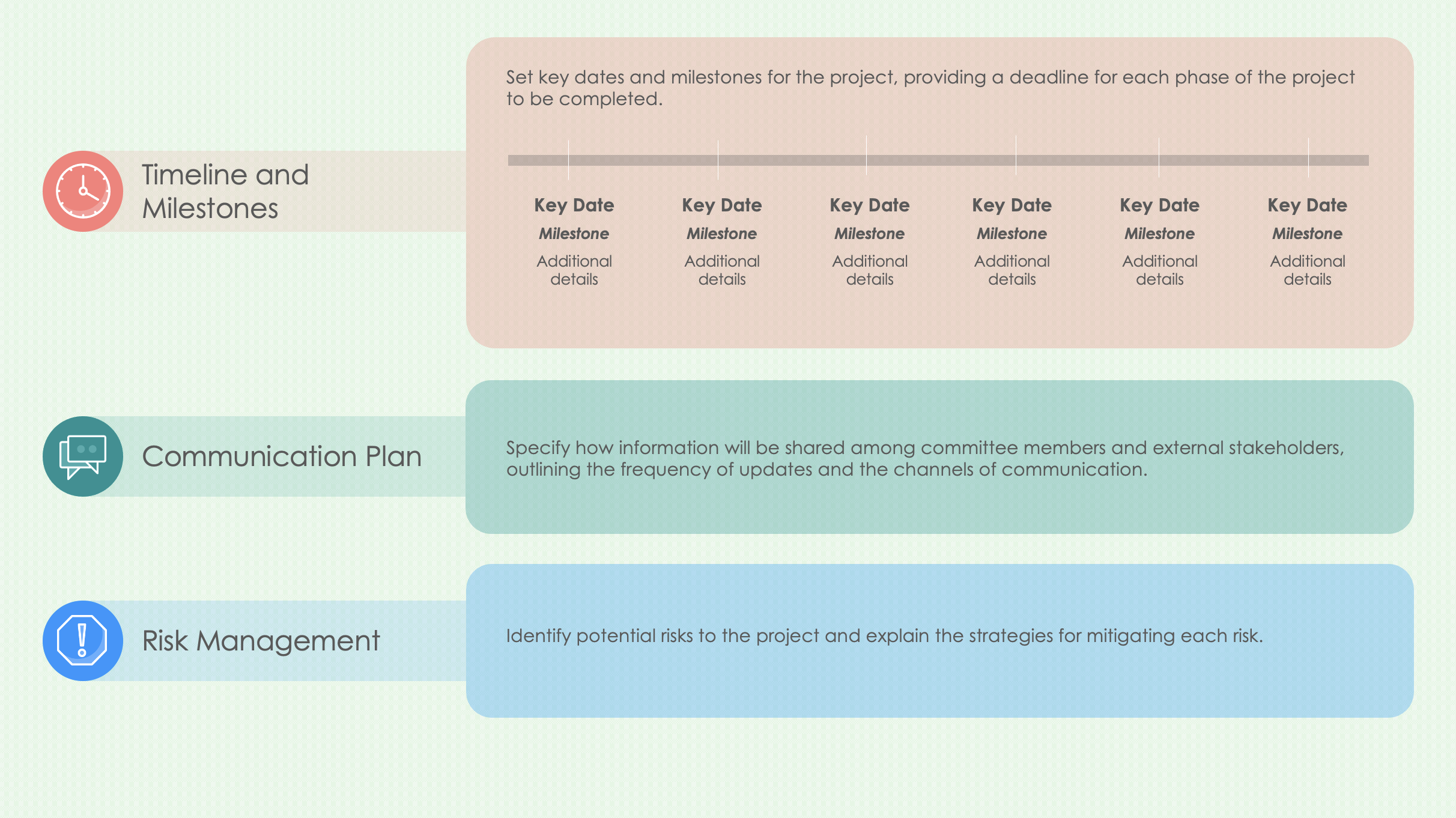 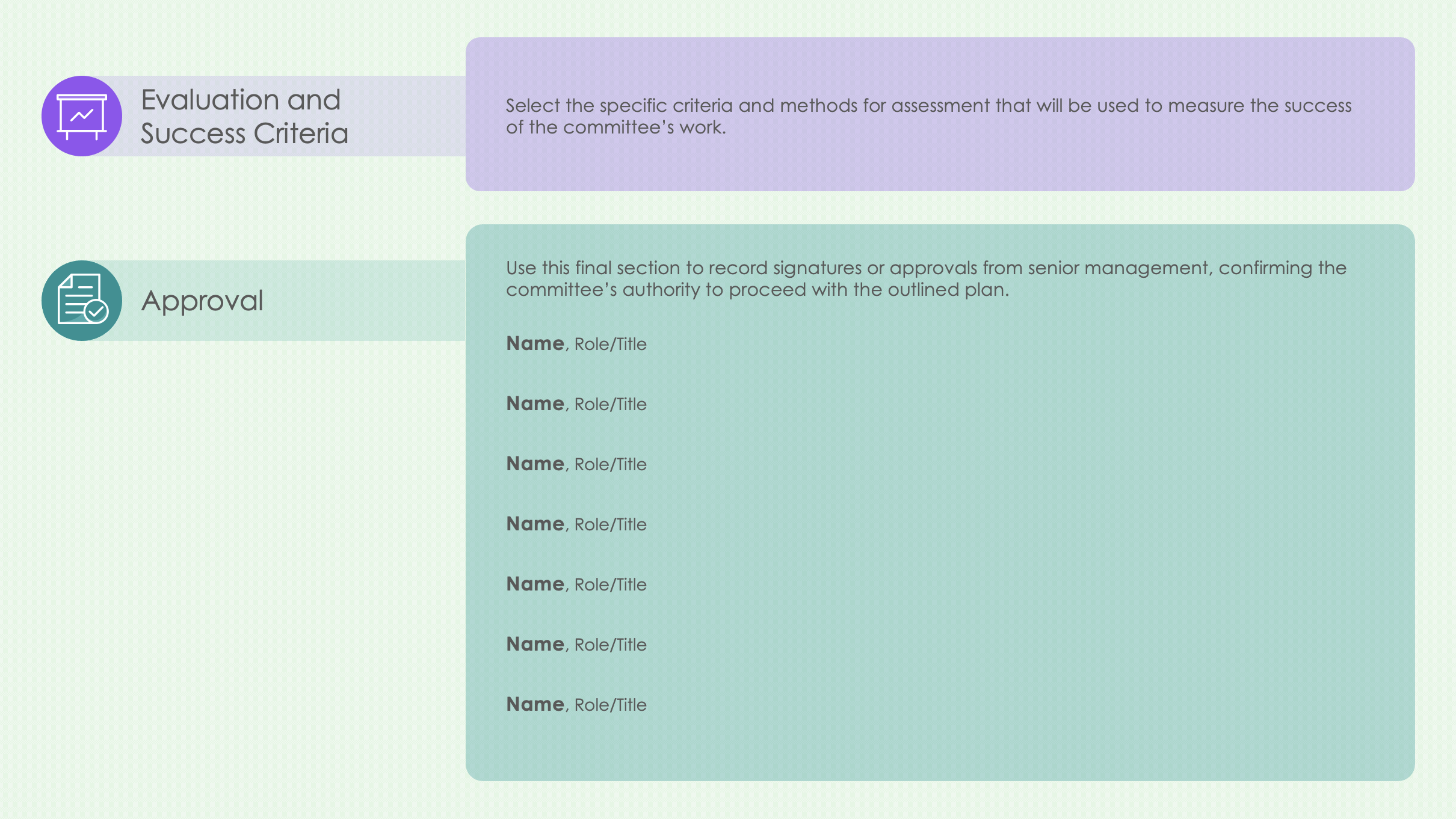 Slide Title
Name of the committee project 
Date
Purpose of the Committee
Explain why the committee has been formed, the specific issues it aims to address, or the objectives it intends to achieve.
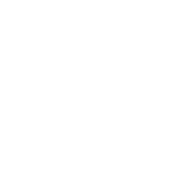 Outline what the committee is responsible for, detailing the boundaries of the project and what is considered out of scope.
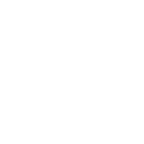 Scope of Work
List the specific, measurable, achievable, relevant, and time-bound (SMART) objectives the committee aims to accomplish.
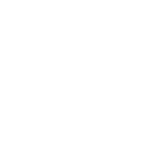 Objectives and Goals
Goal 1
Goal 2
Goal 3
Goal 4
Goal 5
Goal 6
PowerPoint Committee Project Charter
Identify all committee members, their roles, and responsibilities within the project.
Team Member Name
Role/Title
Responsibilities within the project
Team Member Name
Role/Title
Responsibilities within the project
Team Member Name
Role/Title
Responsibilities within the project
Committee Members and Roles
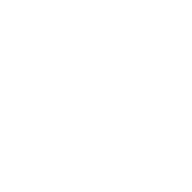 Team Member Name
Role/Title
Responsibilities within the project
Team Member Name
Role/Title
Responsibilities within the project
Team Member Name
Role/Title
Responsibilities within the project
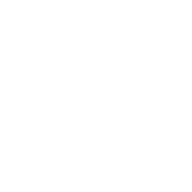 Describe how the committee will be governed, detailing decision-making processes and how disagreements will be resolved.
Governance Structure
Provide information on the resources available to the committee, including any financial, human, or technological resources.
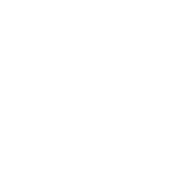 Resources and Budget
Set key dates and milestones for the project, providing a deadline for each phase of the project to be completed.
Timeline and Milestones
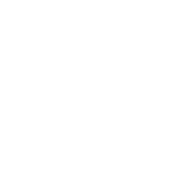 Key Date
Milestone
Additional details
Key Date
Milestone
Additional details
Key Date
Milestone
Additional details
Key Date
Milestone
Additional details
Key Date
Milestone
Additional details
Key Date
Milestone
Additional details
Specify how information will be shared among committee members and external stakeholders, outlining the frequency of updates and the channels of communication.
Communication Plan
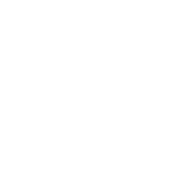 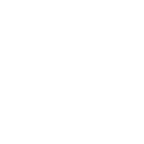 Risk Management
Identify potential risks to the project and explain the strategies for mitigating each risk.
Evaluation and Success Criteria
Select the specific criteria and methods for assessment that will be used to measure the success of the committee’s work.
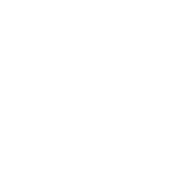 Use this final section to record signatures or approvals from senior management, confirming the committee’s authority to proceed with the outlined plan.
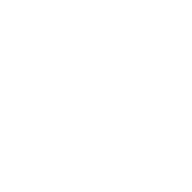 Approval
Name, Role/Title
Name, Role/Title
Name, Role/Title
Name, Role/Title
Name, Role/Title
Name, Role/Title
Name, Role/Title